VIDYASAGAR UNIVERSITY
MIDNAPORE . WEST BENGAL . PIN - 721102
MA
SEMESTER – IV
DEPARTMENT OF HISTORY
DR. SHAMITA SARKAR
COURSE – HIS-402 : ENVIRONMENTAL HISTORY OF MODERN INDIA
PPT PRESENTATION 
ON
WATER SUPPLY AND IRRIGATION
DR. SHAMITA SARKAR
COURSE-HIS-402 .  UNIT - III
THIS PPT FOR TWO CLASS LECTURE
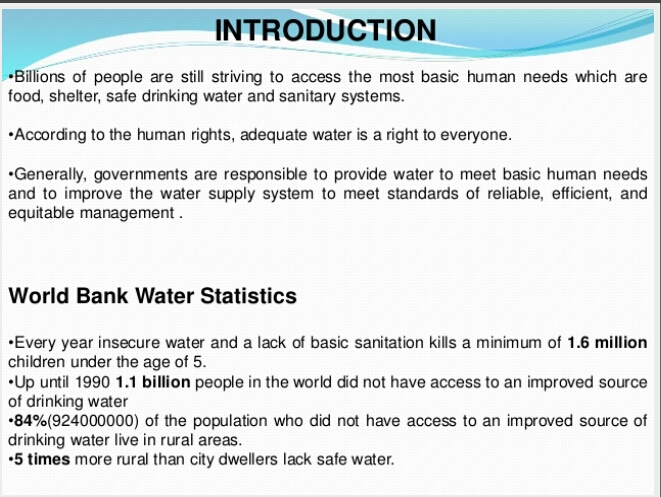 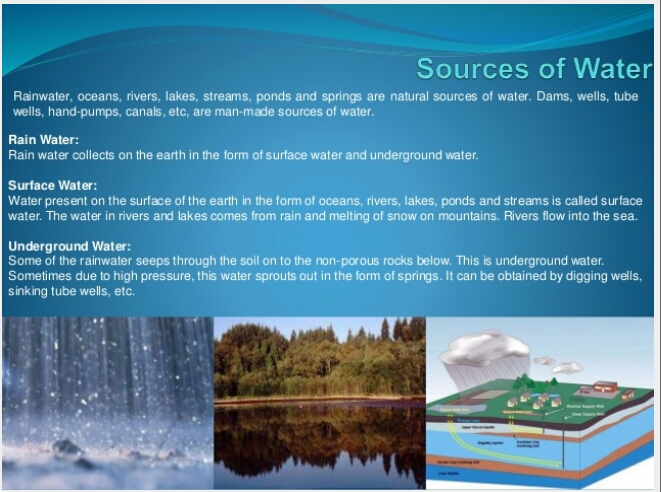 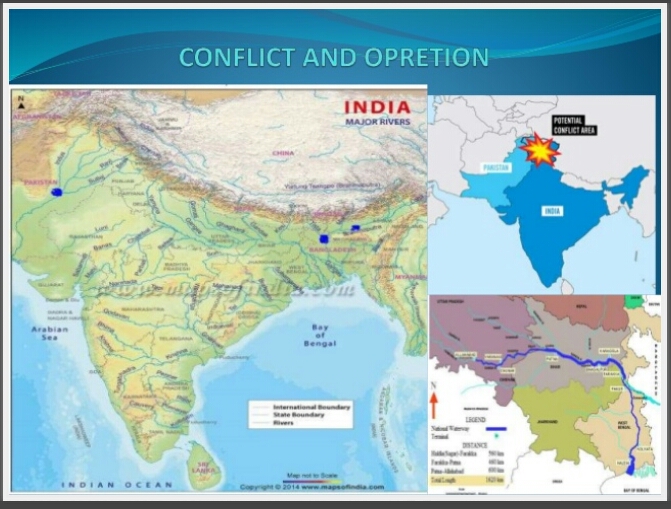 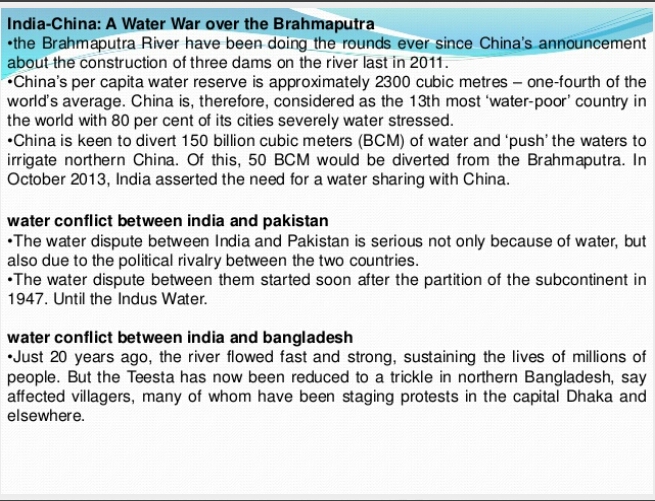 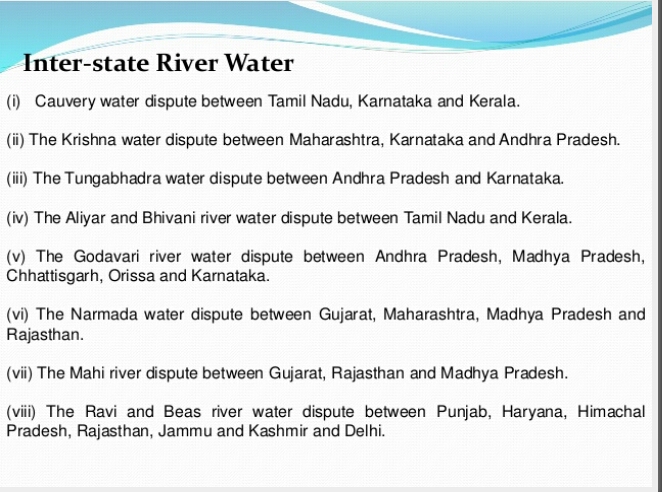 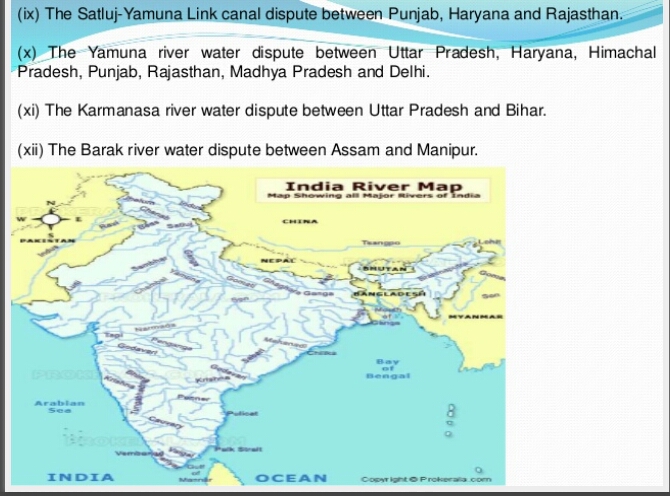 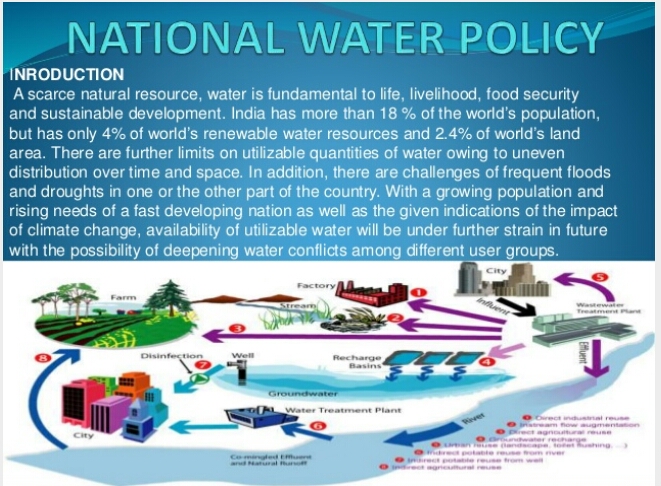 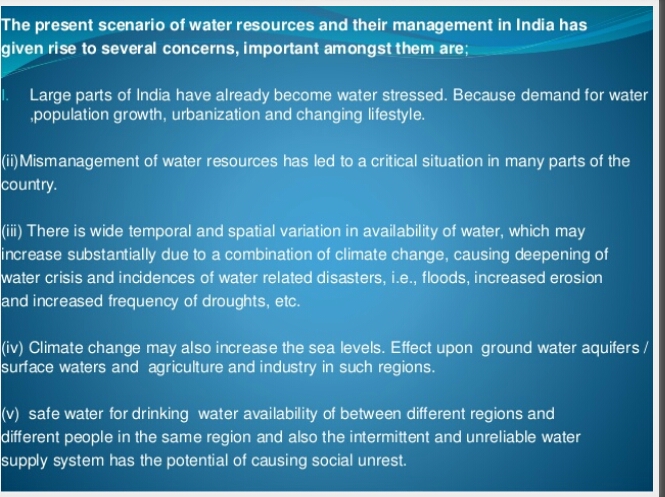 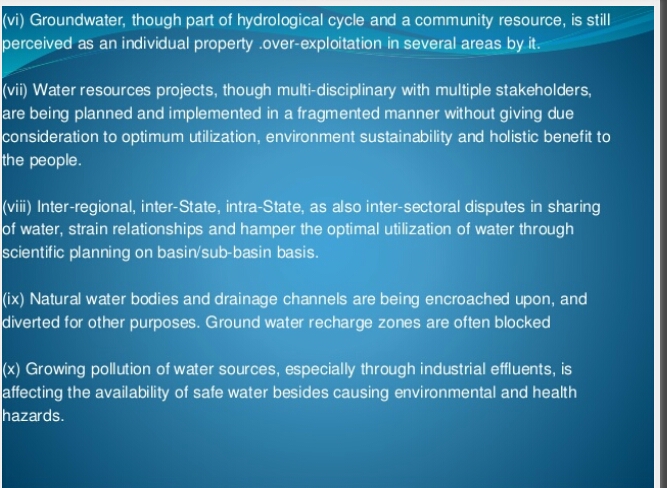 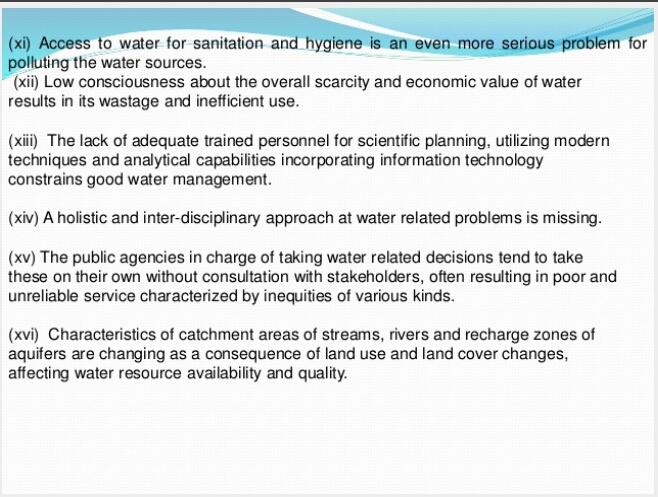 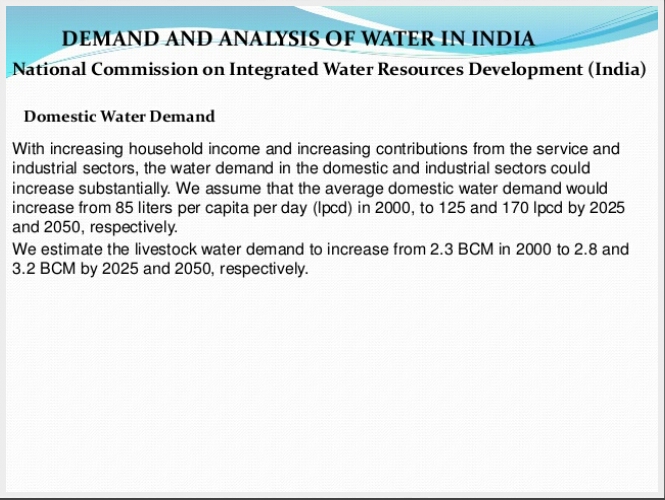 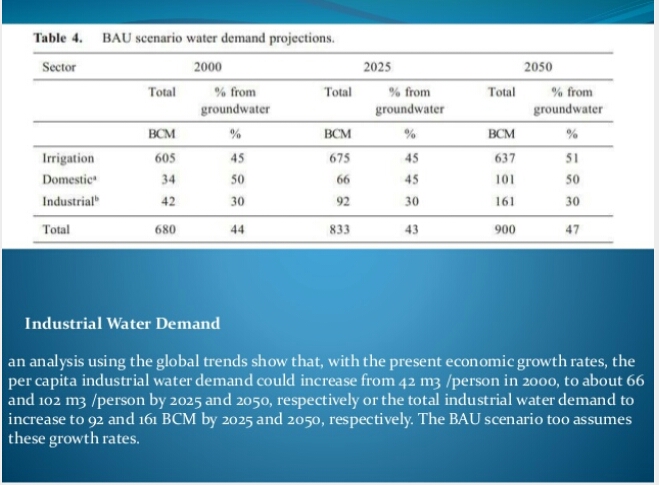 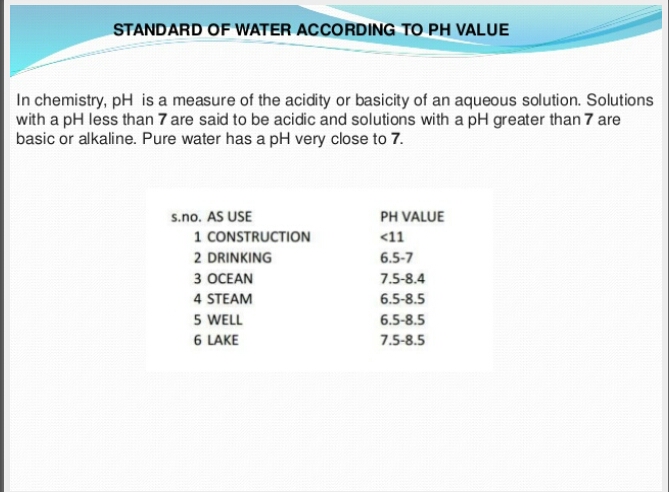 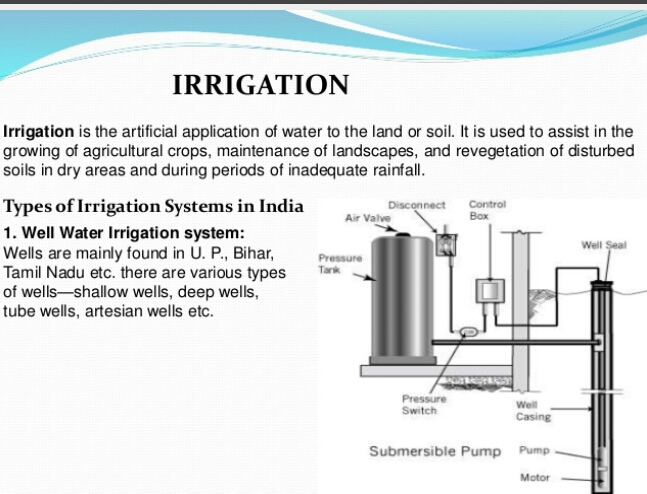 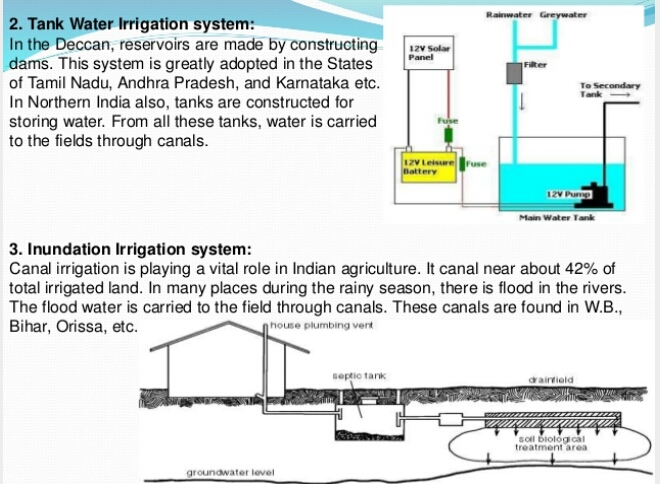 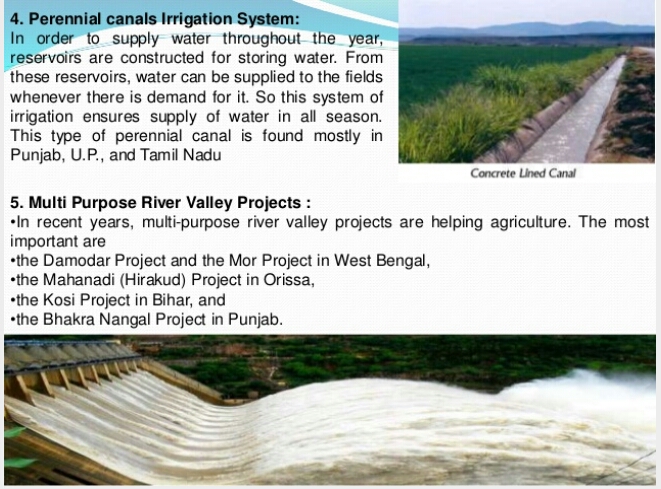 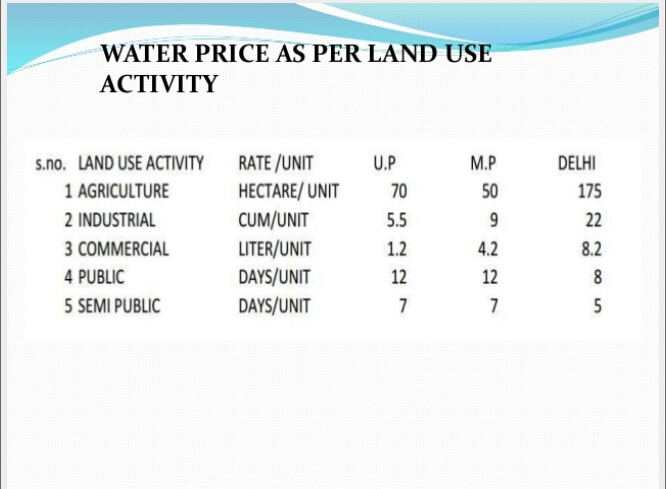